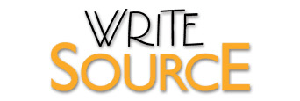 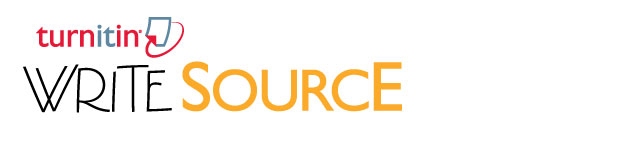 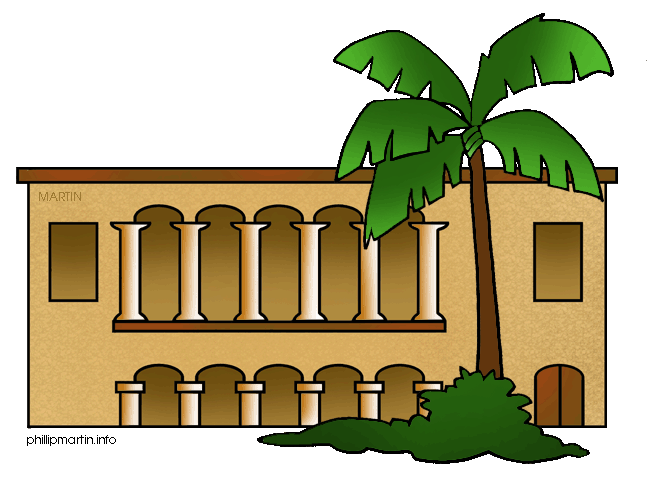 Describing a Place
Jim Soto
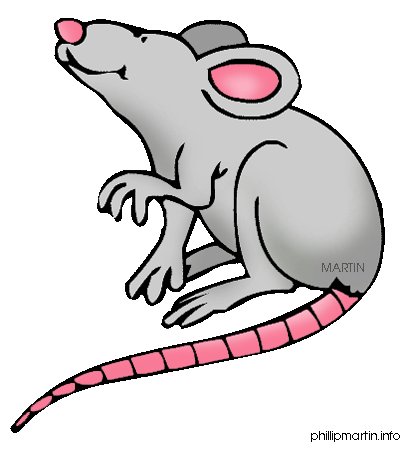 Lesson Objective
Understanding what a descriptive essay is
Understand the content and form of a descriptive essay
Plan, draft, revise, edit, and publish a descriptive essay.

Pages 75-82
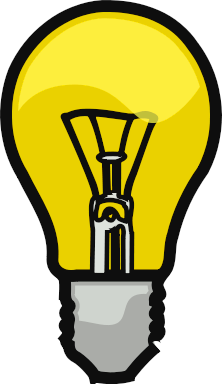 There’s Nothing Like the Senses
Your senses are your doorway to the world around you. Almost everything we experiences comes from our senses. Using senses is one of the best way to share a description.
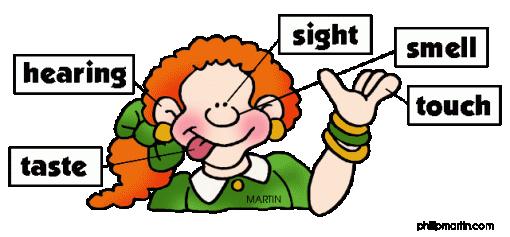 What is a Descriptive Essay?
A descriptive essay is a piece of writing that:
Describes in great detail a certain person, place, thing, or idea:
Uses sensory detail to create a clear metal image of a certain person, place, thing, or idea.
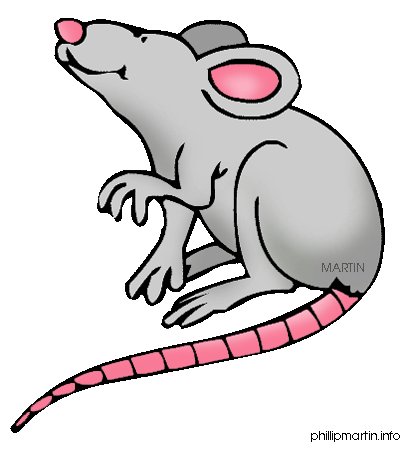 There’s Nothing Like the Senses
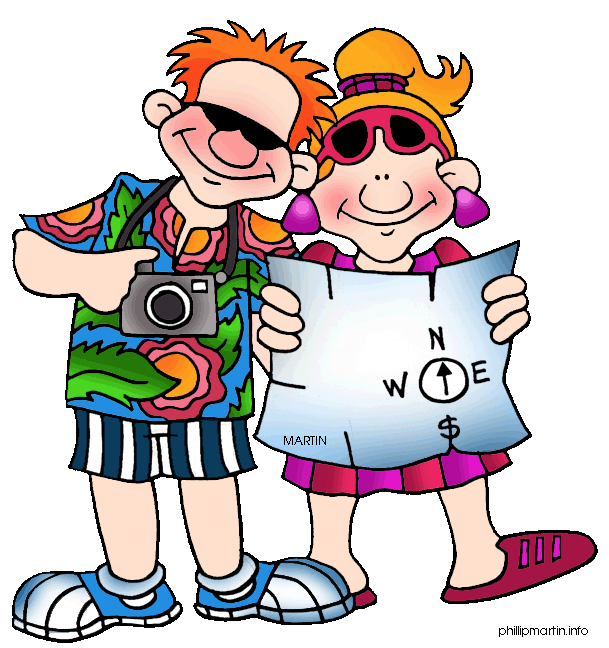 Take a minute and read the description in page 75.
I’ll need one of you to conduct an oral tour of this classroom using a similar tone and style.
It’s Time to Write for the Portfolio
Now, following the steps and instructions laid out in pages 76-82 you will compose an essay describing your favorite place. 
You will be given one day to work with your team, then one day to work by yourself. You’ll turn in all five papers showing the writing process steps the day after.
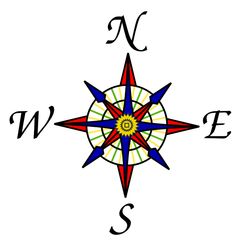 Homework
In your Skills Book complete pgs.  21-26. Here:
Commas to Set Off Explanatory...
Commas in Compound Sentences
Commas Rules
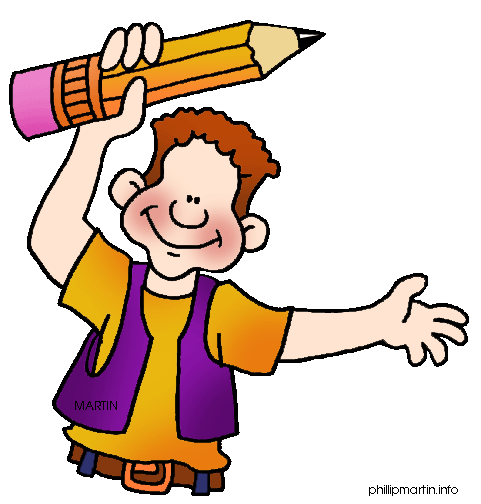 Ay,ay,ay!
Next
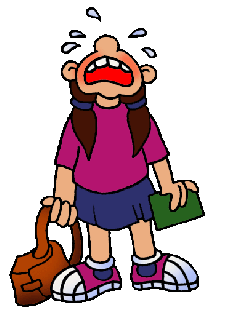 Using a Rubric
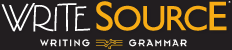 Jim Soto © 2015